Photosynthesis
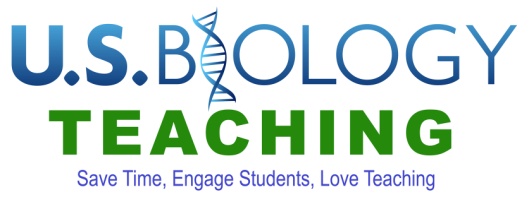 [Speaker Notes: Copyright©USBIologyTeaching.Com
This PowerPoint is designed to be used with the curriculum at USBiologyTeaching.Com. The use of the presentation requires a license.]
Bell Ringer
Where does most energy come from? How do you get energy?

What processes are involved with you obtaining energy. (list as many as possible)
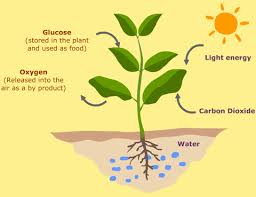 Overview
All living things need energy to survive.
Almost all of the energy  used by organisms comes from the _____.
Organisms that can use the sun to create food  are called ______________. 
Auto-_______    Troph-______________
Examples include: algae, plants, some protists and some prokaryotes. 

Even organisms that are not autotrophs rely on autotrophs for energy either directly (herbivores) or indirectly (higher level consumers).
___________________- must get energy from the food they eat.
Photosynthesis
___________________________- is a series of complex chemical reactions that converts _________________from the sun into ___________________in the form of organic compounds (i.e. carbohydrates).
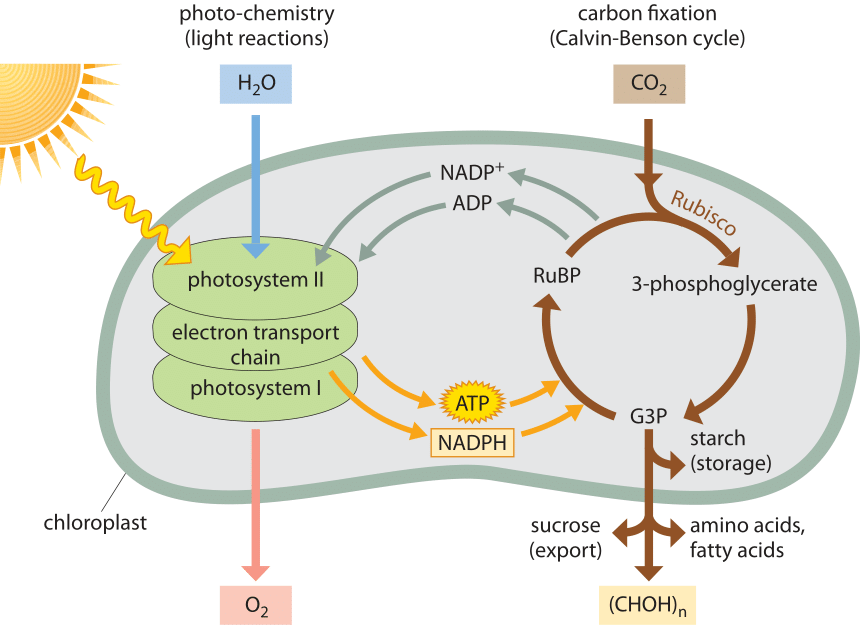 Know this diagram!
Photosynthesis
The molecules used (_____________) during photosynthesis include:
Carbon Dioxide (CO2) , Water (H2O)
The molecules ____________ (products) include:
Glucose (C6H12O6), Oxygen O2
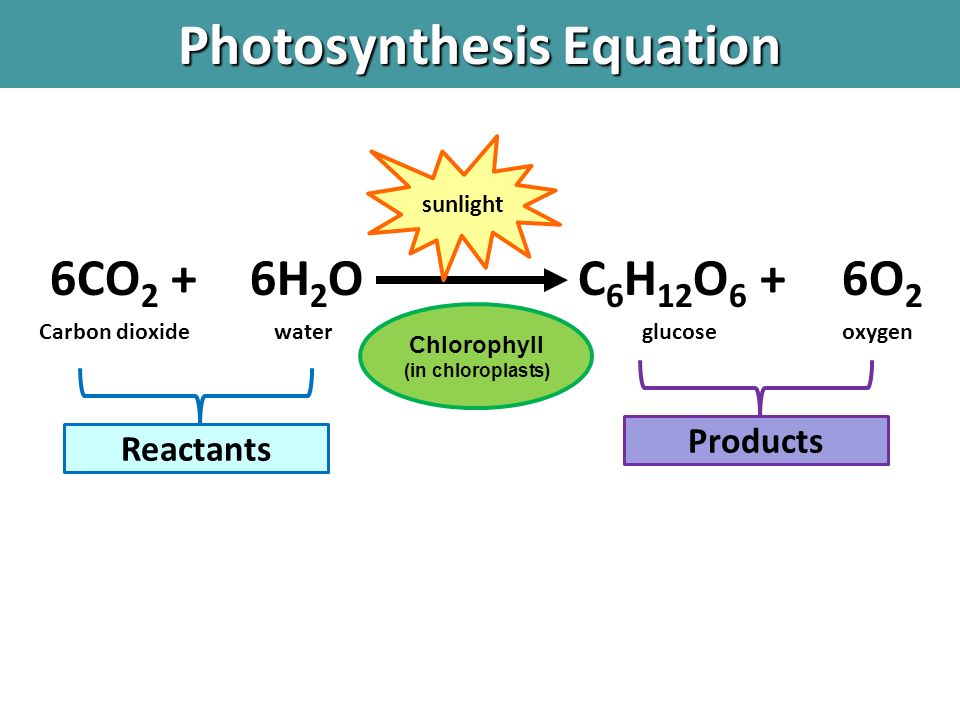 Stages of Photosynthesis
___________________-light energy is captured, the chemical energy is stored in energy carrying molecules (__________)
________________-Organic Compounds are formed using Carbon Dioxide (CO2) and the stored energy in ATP and NADPH.
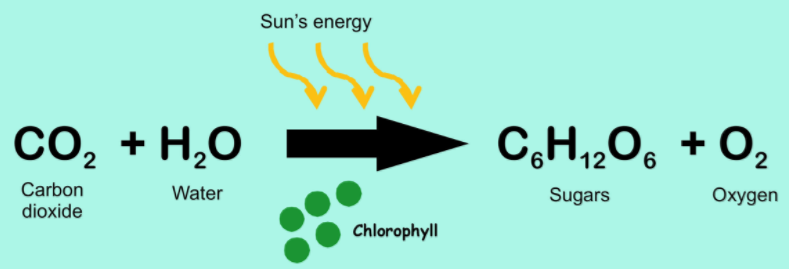 Light Reactions-Stage 1
Begins with the _______________absorbing the light.
The light reactions occur at the chloroplast.
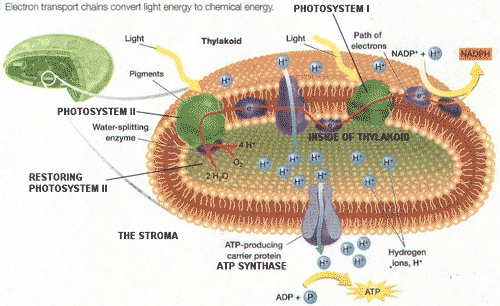 Chloroplast Structure
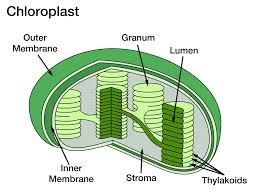 _______________- system of membranes that are arranged as flattened sacs.
Each stack is connected and layered to form a stacks called ________ (singular-granum)
The_____________is the solution that surrounds the grana.
_________- space inside the thylakoids.
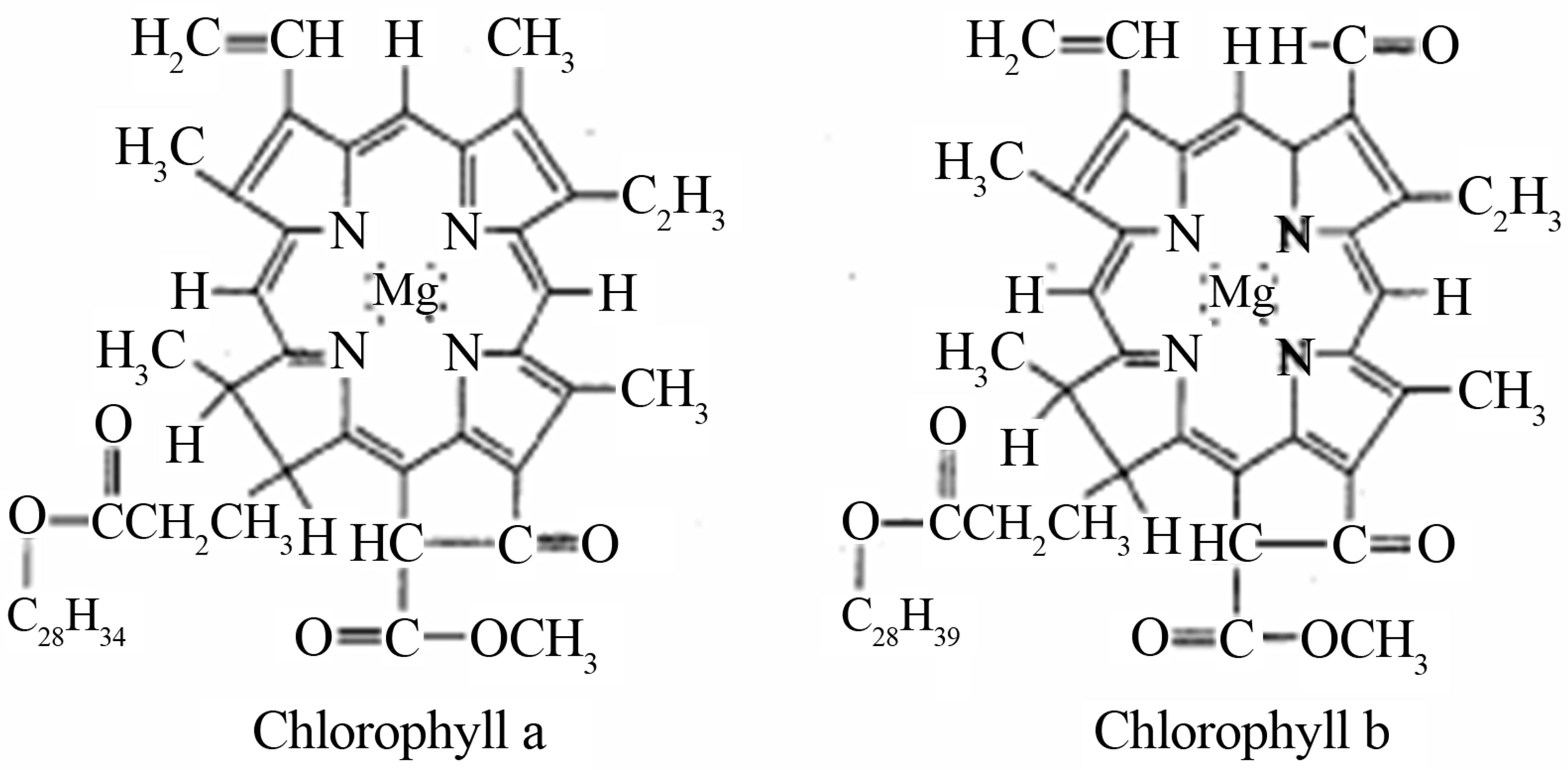 Pigments
In the membrane of the ____________ there are several pigments.
A _____________ is a compound that absorbs light.
Types of Chlorophylls
_____________-the main photosynthetic pigment 
_____________-assist chlorophyll a in absorbing light shifted more towards the green spectrum. (accessory pigment)
_____________-assist in light absorption (accessory pigments).
Carotenoids become visible when the cool fall temperatures cause the plants to stop the production of chlorophylls. (reflect yellow, orange and brown)
Absorption Spectrum
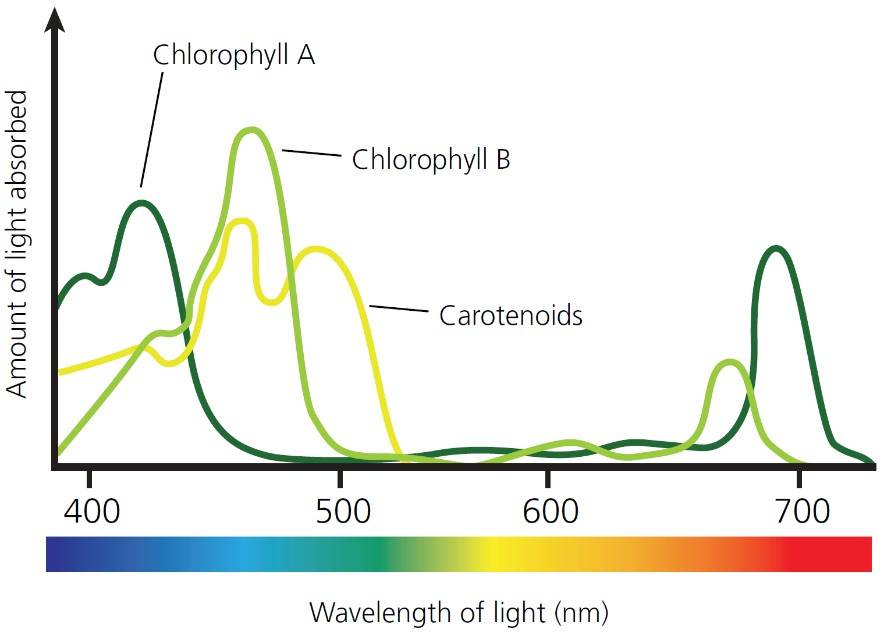 Photosystems
Photosystem- a cluster of pigments molecules embedded in the thylakoid membrane.
Photosystem I –PSI (Was discovered first)
Photosystem II-PSII
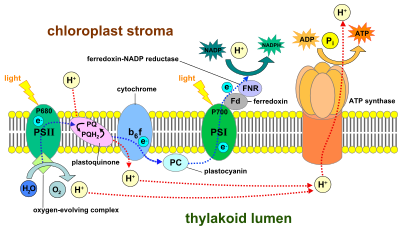 Bell Ringer
Why do plants appear green? 
What wavelengths of light does chlorophyll a  reflect?
What wavelengths of light does chlorophyll b  reflect?
What wavelengths of light does carotenoids reflect?
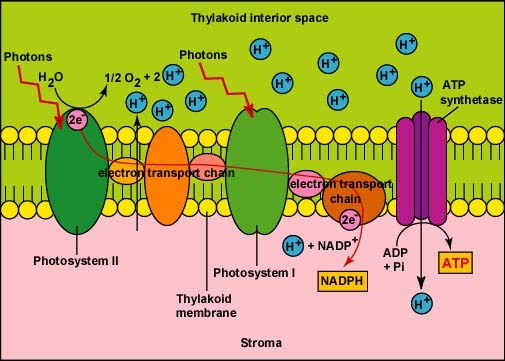 Light Reactions Steps
1. Light energy is absorbed in photosystem II at two
 chlorophyll a pigments. The electrons become excited. 
2. The excited electrons are then accepted by the _________________________.
3. The primary electron acceptor donates the electrons to the ______________________-(a series of molecules that transfer the electrons). During this process H+ (protons) are pumped into the thylakoid.
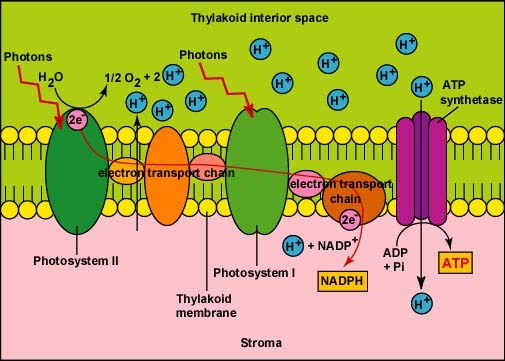 Light Reactions Steps Continued
4. Light is absorbed by photosystem I at the same time as photosystem II.  
Electrons move from a pair of chlorophyll a molecules to another primary electron acceptor.
The electrons lost by this chlorophyll a are replaced by electrons that are passed through the ETC (electron transport chain) of photosystem II.  this replacement of electrons is crucial to allowing _________________ to continue.
Electrons that replaced those e- lost in photosystem II come from the ______ is split at a __________________. The splitting of the water creates _______________________!!
5. Electrons from the ETC combine with NADP+ and a proton to create NADPH.
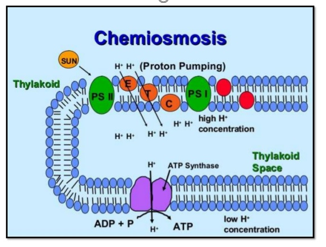 Light Reactions and ATP
___-The main energy currency. The light reactions
 create ATP through a process called _____________. 

_______________-works by using the concentration gradient across the thylakoid membrane. _______ of the thylakoid has a _______________(proton) concentration than the outside. 
The protons then move through the ________complex converting ____(adenosine diphosphate) to ______ (adenosine triphosphate).
Light Reactions Summary
_____ is produced from splitting _____. Oxygen will diffuse out of the chloroplast and leave the plant.
NADP+ was converted to ________ (an electron carrier)
ADP was converted to ______ through chemiosmosis.

ATP and NADPH are used in the next set of 
reactions called the Calvin Cycle.
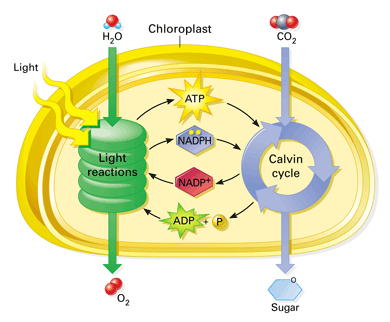 Photosynthesis- Stage 2 The Calvin Cycle
The _______________is a series of enzyme assisted chemical reactions that creates 3 carbon sugars from CO2.
Making Organic compounds from inorganic CO2 is called _____________. 
The Calvin Cycle occurs in the ________ of the chloroplast.
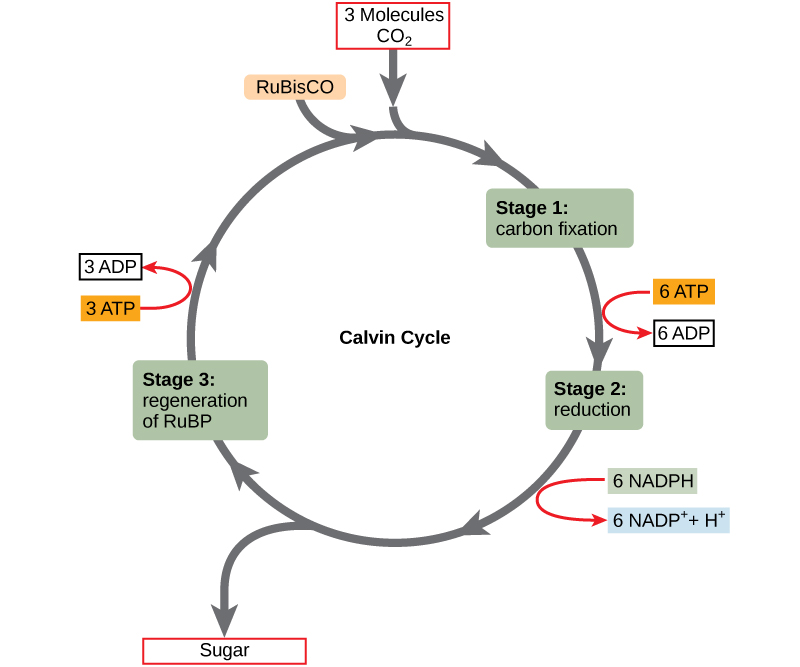 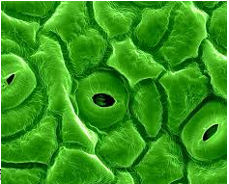 Calvin Cycle
stomata
Carbohydrates are created
_____ and ____________ from the light reactions leave the thylakoid of the grana and enter the stroma
________________from the air enters the stroma through the ________-small pores in the leaf
_____ is the energy needed to remove the H+ from ______
The ____is given to carbon dioxide (CO2) to form glucose (_____________)– this is called carbon fixation
___CO2  are  needed CO2 only gives 1 C and C6H12O6  needs 6
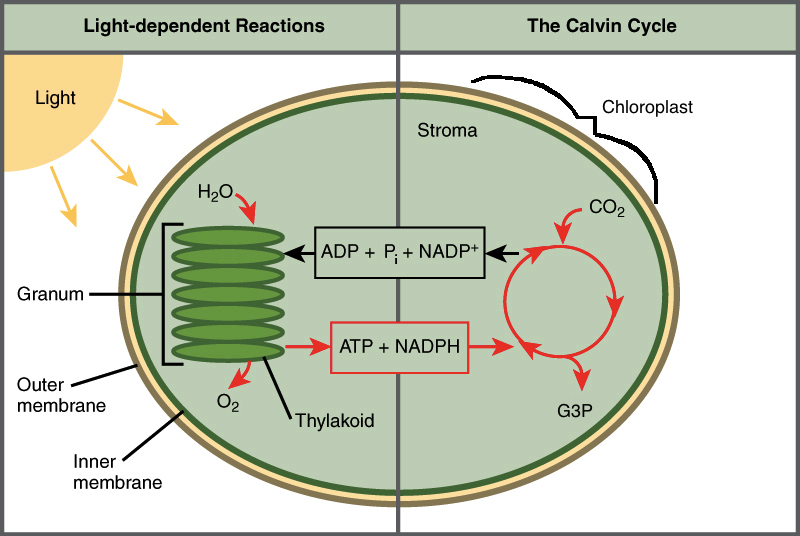 Factors that Affect Photosynthesis
_________________As light intensity is increased the rate of  photosynthesis increased until the maximum rate of photosynthesis is achieved.
_________________- Increased temperature increases the rate of photosynthesis until the enzymes become ineffective due to high temperatures.
____________________Increasing the CO2 levels increases the rate of photosynthesis until the rate of photosynthesis levels off.
Factors that Affect Photosynthesis
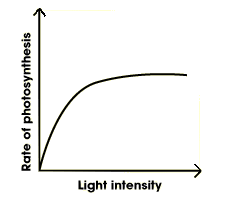 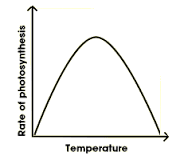 Alternate Pathways to Carbon Fixation
_________________-partially close their stomata (leaf pores). Examples include crab grass, corn (maize) and sugar cane. They function with low levels of CO2 and high levels of O2. 
__________________(crassulacean acid metabolism)- a water conserving pathway. They open their stomata at night to prevent water loss. Store CO2 as organic compounds at night then release them during the day to be used during the Calvin cycle.
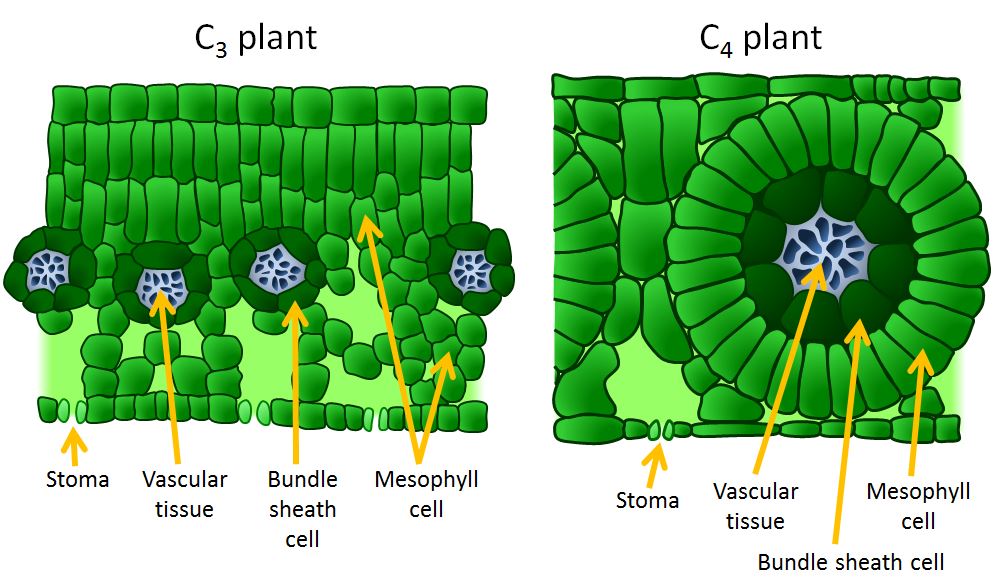 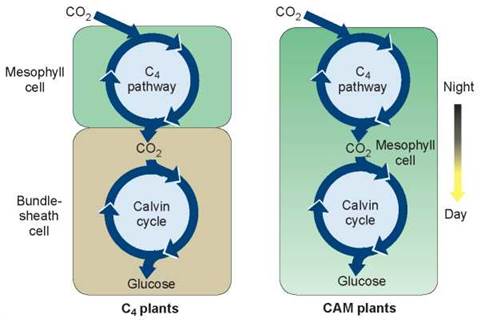 Bell Ringer
Explain how increased global temperature could affect plants.